Présentation de Mir@bel
Suggestions d’utilisation
[Speaker Notes: Le résolveur de lien permet de faire le lien entre une citation bibliographique et le texte intégral d’une ressource numérique pour laquelle une bibliothèque a souscrit un abonnement.]
Partenariats Mir@bel autour de l’ISSN
Pour les publications relevant des autres centres nationaux ISSN :
=> la demande de numérotation ISSN est à faire sur Cidemis
Mir@bel dans le Sudoc et le catalogue de la BnF
Exemples pour un titre donné :

-  d’une notice dans le catalogue de la BnF :
https://catalogue.bnf.fr/ark:/12148/cb46845253v

- d’une notice dans le SUDOC :
https://www.sudoc.fr/257239146

d’une notice dans Mir@bel :
https://reseau-mirabel.info/revue/11183/Bergsoniana
Qu’est ce que Mir@bel ?
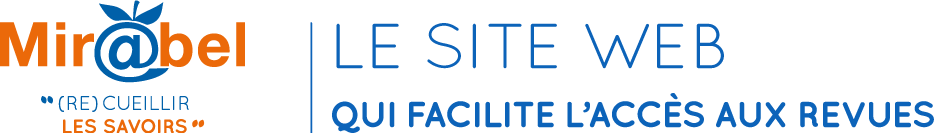 Une base de signalement publique & ouverte de revues mettant en valeur les données, métadonnées et les accès aux revues
 + de 20 000 revues
 valoriser les liens en Open access, et le rebond vers des ressources externes 

Un plateforme collaborative mettant en lien un ensemble de partenaires
 une MAJ organisée par l’ensemble des veilleurs (par les veilleurs, par des propositions externes)


Un réseau dynamique qui dialogue avec les acteurs du signalement (ABES, DOAJ, Persée…)
Qu’est ce que Mir@bel ?
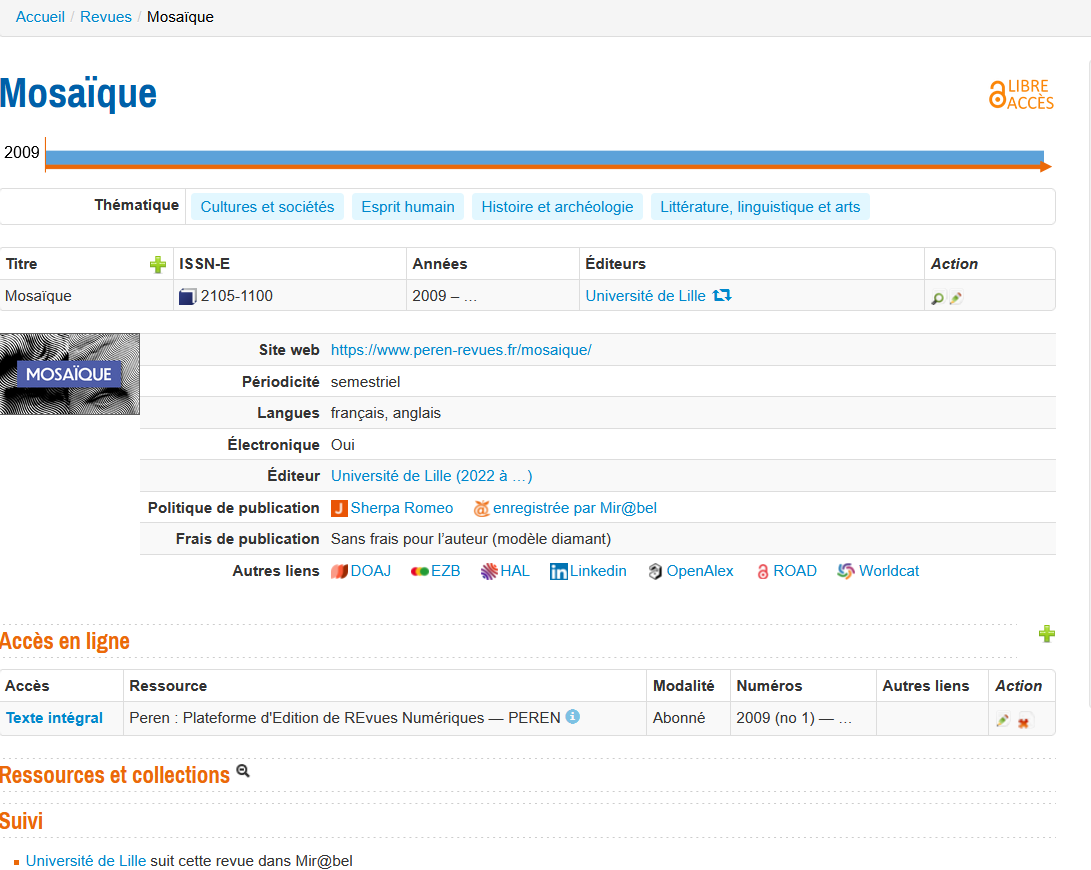 Mirabel : un réseau dynamique
111 Membres partenaires veilleurs (institutions)

22 Editeurs partenaires

15 Ressources partenaires
RDV réguliers pour accompagner les veilleurs (formation, permanences, ateliers…)
Mise en place de journées annuelles professionnelles
Constitution de GT nationaux 
Construction de passerelles internationales (DOAJ, JISC, EZB…)
[Speaker Notes:  CERCLE VERTUEUX du réseau et de la collaboration : défis collectifs, chantiers avec partenaires]
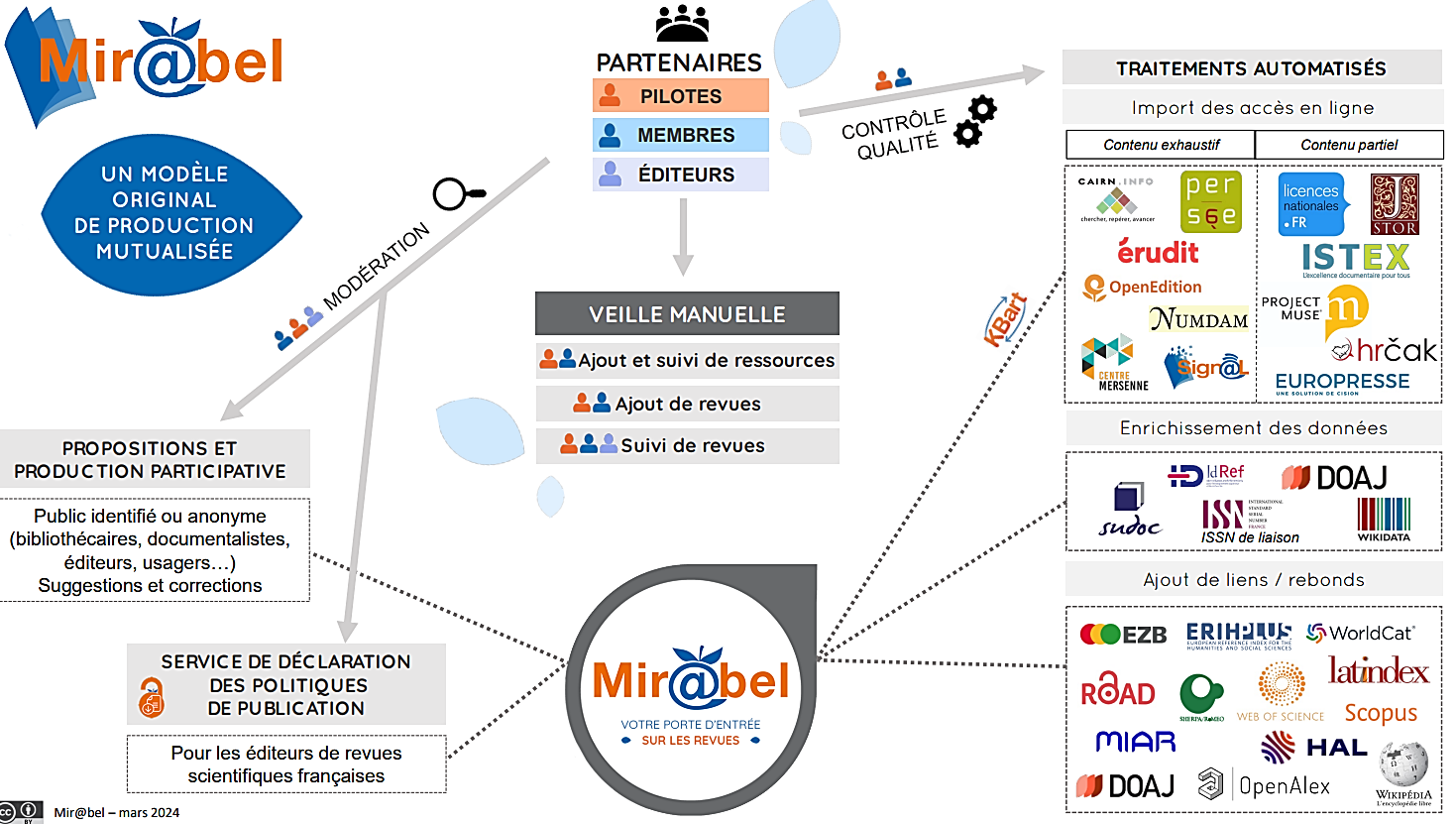 Echanges des données dans Mirabel
Beaucoup d’échanges de données dans Mirabel !
Partenariats et flux des (méta)données
Partenariats ABES pour importer et enrichir les données mutuellement : 
Création de notices de revues en libre accès dans le SUDOC, repérées par Mirabel
Ajout de l’identifiant Mirabel dans une zone 033 de catalogage (rebond)
Qualité & Alignement des métadonnées : ISSN / PPN / IdRef / Identifiant Mirabel
Chantier qualité (2023) sur les notices des éditeurs (IdRef <> Mirabel)etc…
Enrichissement des catalogues & outils de découverte (via Bacon/Kbart)
Exemple : * Lillocat à U-Lille (Primo  : activation de collection & récupération des métadonnées pour signaler les revues)* Koha, PMB, Syracuse, C3RB (OrphéeNX)
Mirabel s’affiche comme un label qualité :
Exemple :  * Partenariat avec l’INSHS (CNRS) qui relie les subventions aux revues à leur présence sur Mirabel* Partenariat avec le DOAJ pour aligner les données des revues en accès libre
Pourquoi, comment travailler dans Mir@bel ?
Mes tâches
Modération des demandes de politiques de publication des revues
Veille de revues qui s’intègrent à une pépinière
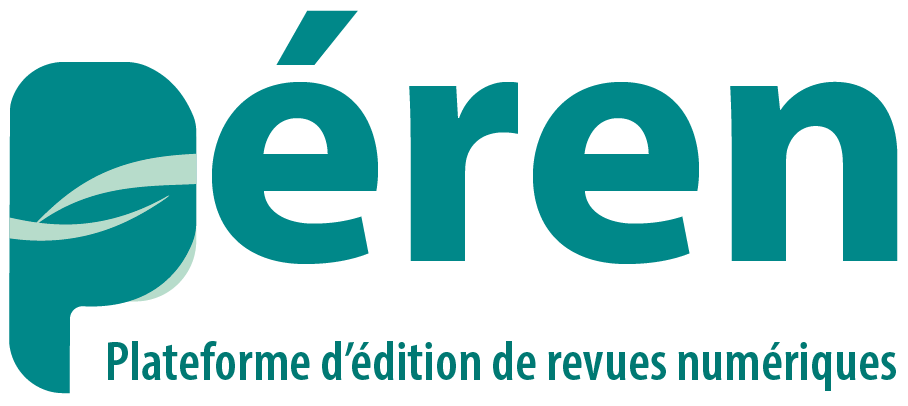 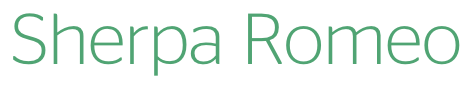 Accepter les utilisateurs, échanger, modérer, transmettre les informations des « Politiques de publications » de Mirabel -> vers Sherpa/Romeo
Suivre, vérifier et mettre à jour un panel de revues en open access
Détail des fonctionnalitésen exemple sur www.reseau-mirabel.info
Des questions ?
Merci !
contact-sudocps-npdc@univ-lille.frmaxime.cazin@univ-lille.fr